SUNDAY AWESOME WAVE
Sun 16:00-18:00
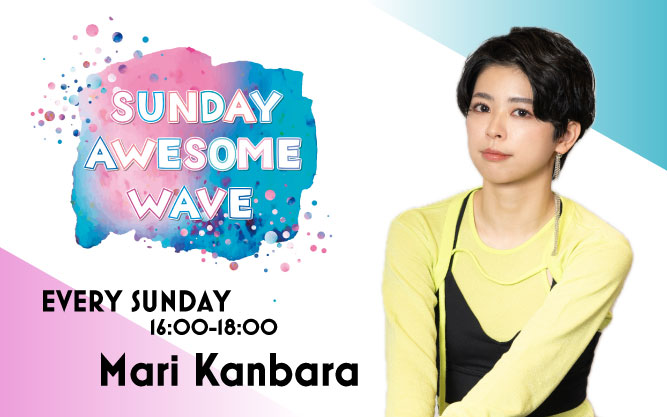